Living Better in Placer
Placer Business Alliance, Washington DC  Wednesday, October 20, 2021
Debra Oto-Kent, MPH  Founder, Executive Director
What I will discuss
Thriving Springboard for health framework
County health rankings: where does Placer County  stand?
About HEC
Invest Health City, Roseville
Opportunities: the importance of multisector  partnership
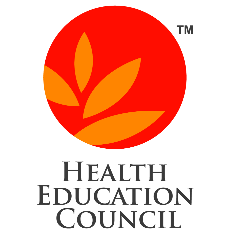 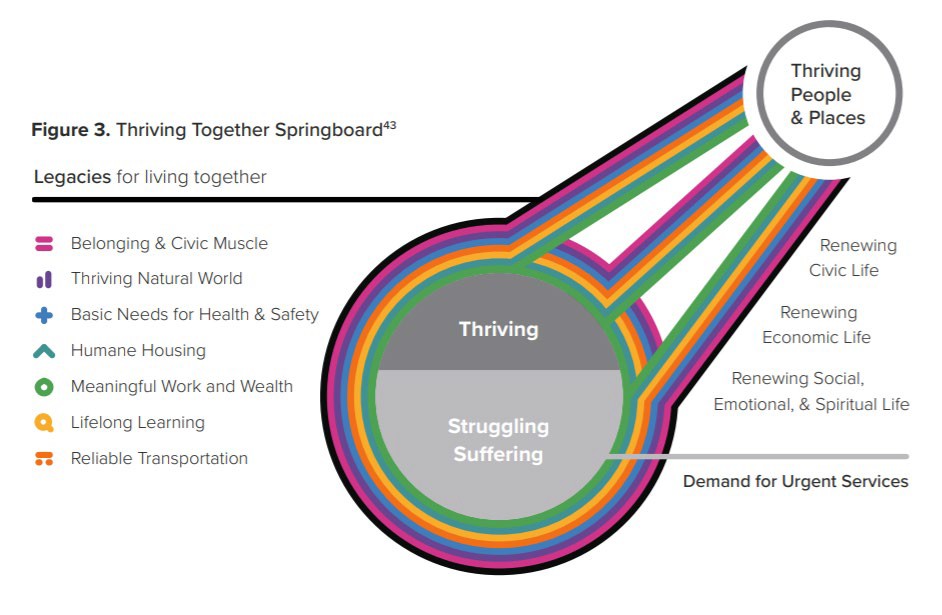 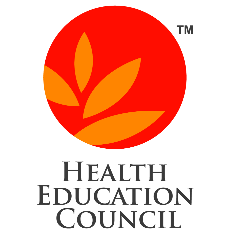 Healthy Neighborhood Investments – A Policy Scan & Strategy Map, February 2021
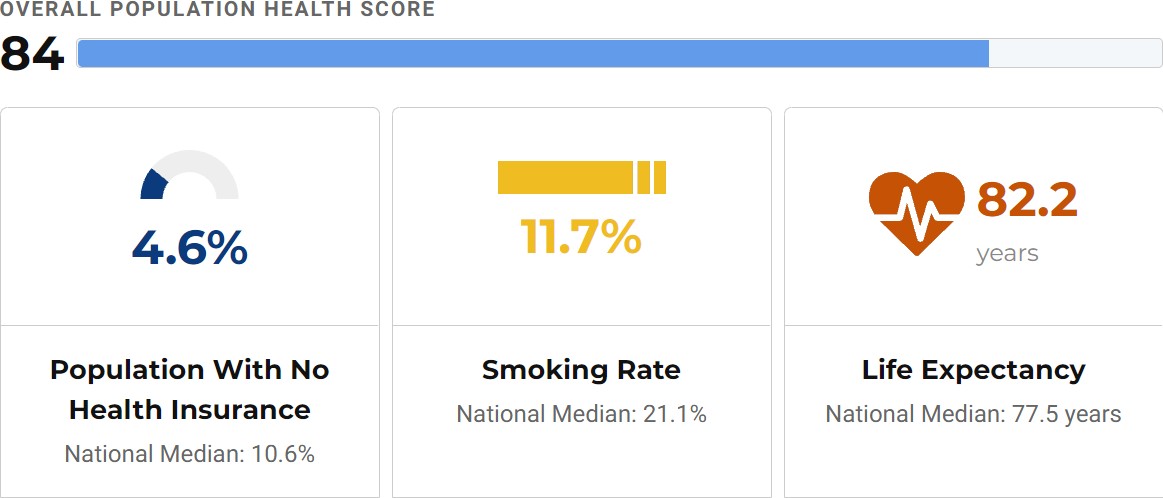 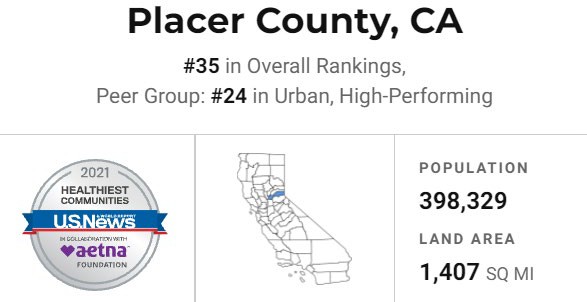 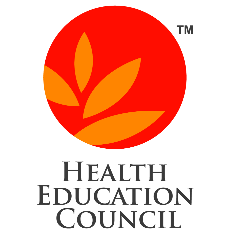 usnews.com/news/healthiest-communities/rankings
10 Categories that DRIVE COMMUNITY HEALTH on a scale of Zero to 100
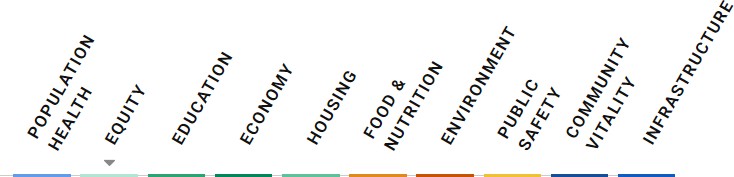 2021 rankings of
the top 500
Healthiest  Communities  nationwide
35
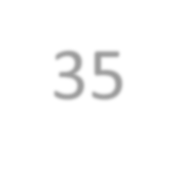 Placer County, California
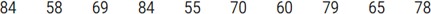 www.usnews.com/news/healthiest-communities/rankings
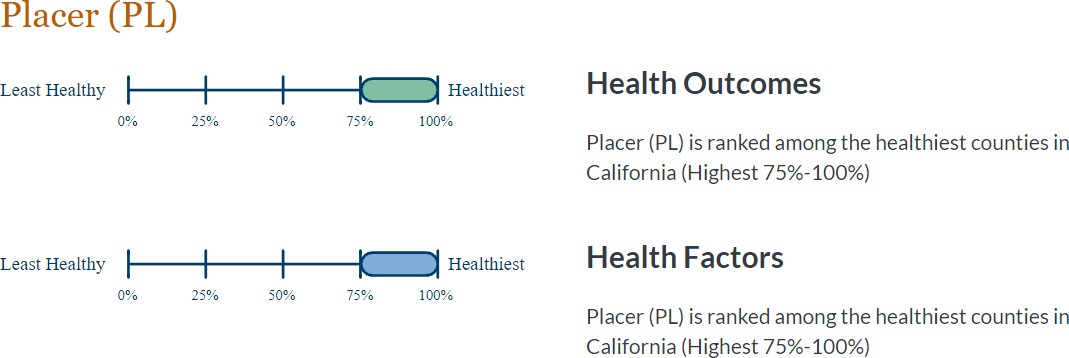 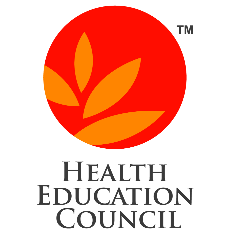 County Health Rankings & Roadmaps, a program of the University of Wisconsin, Population Health Institute 2021
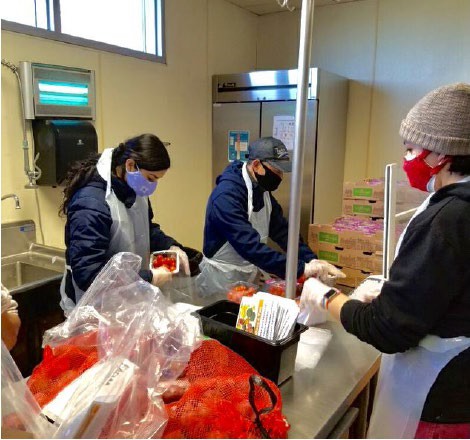 The mission of the  Health Education  Council is to cultivate  health and well-being  in under-served  communities by  leveraging the power  of collaboration.
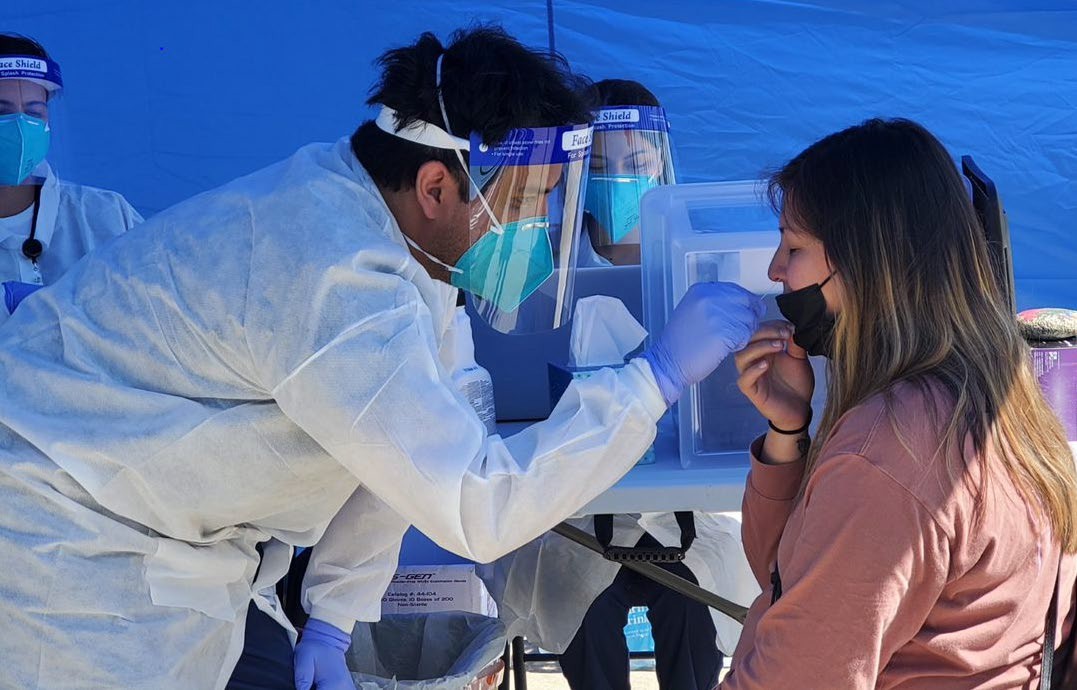 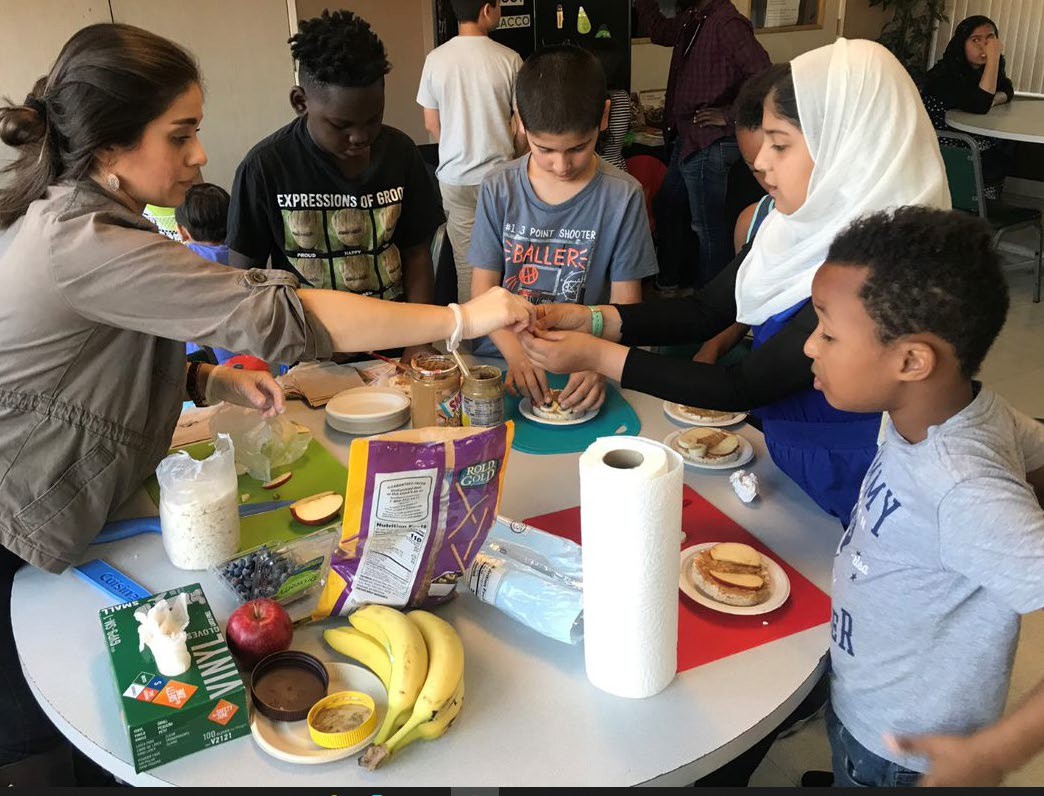 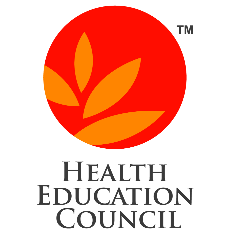 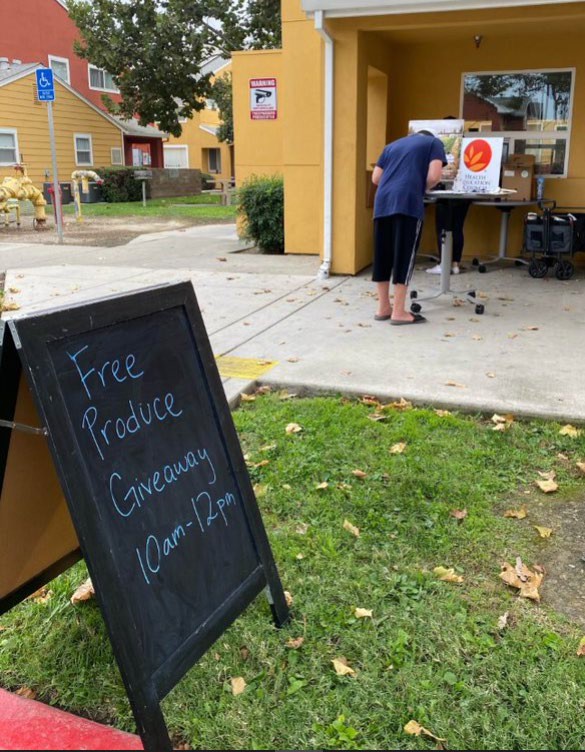 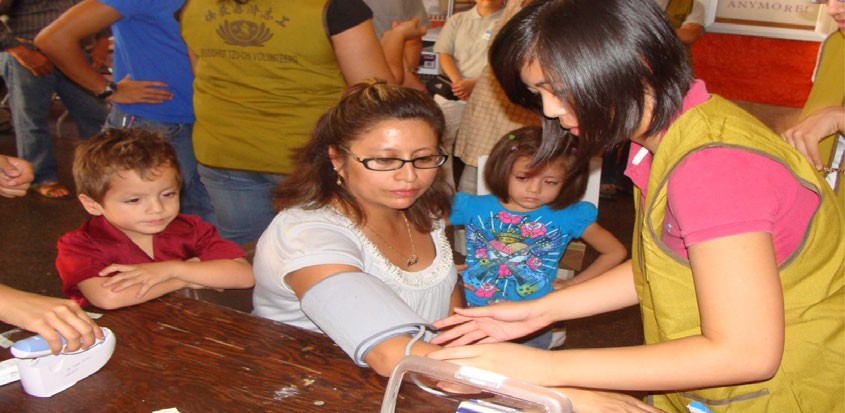 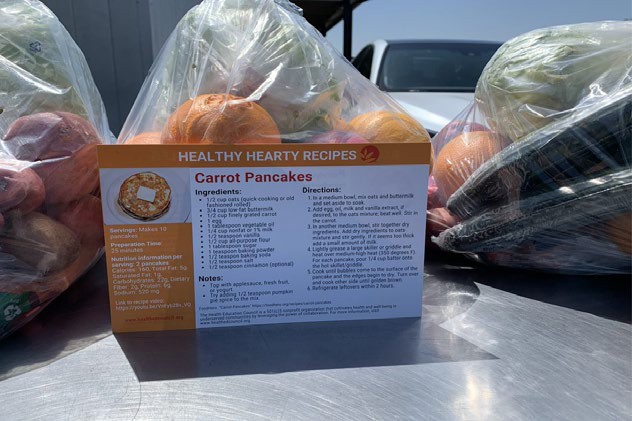 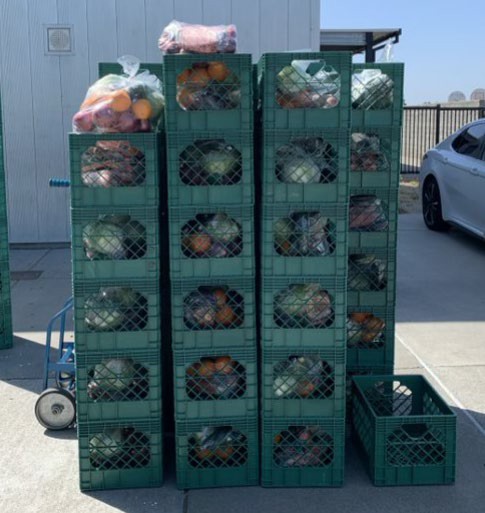 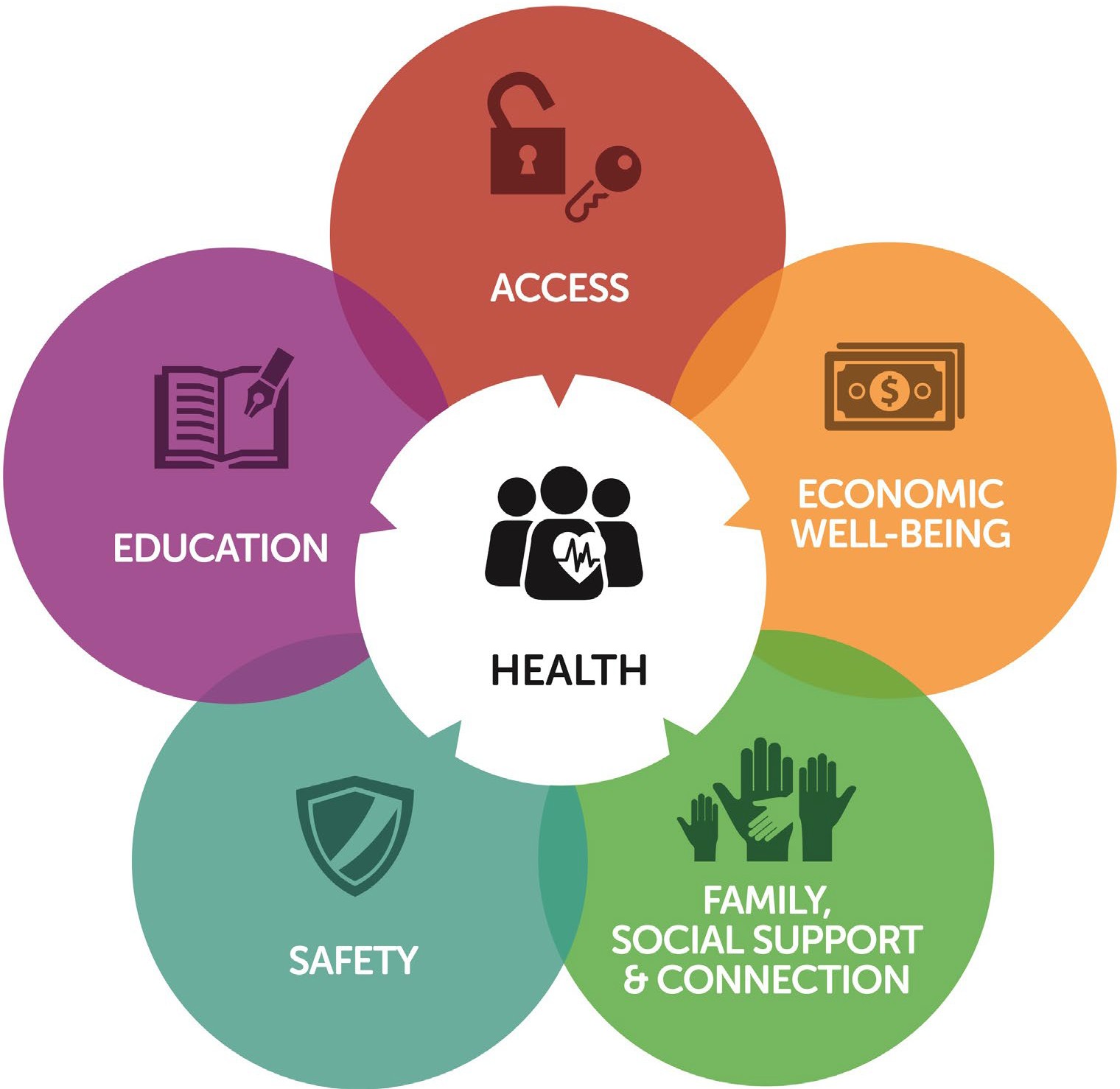 Key strategies of all HEC Initiatives:
Cross-sector collaboration/collective  impact
Resident Engagement – asset based;  historically, excluded
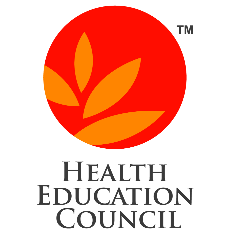 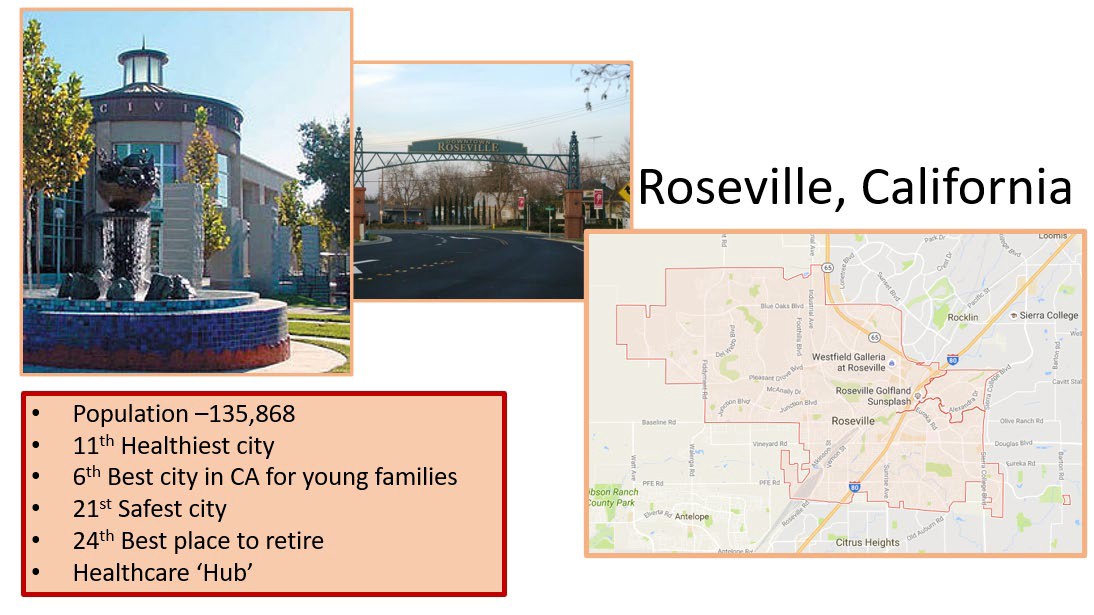 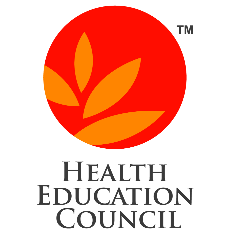 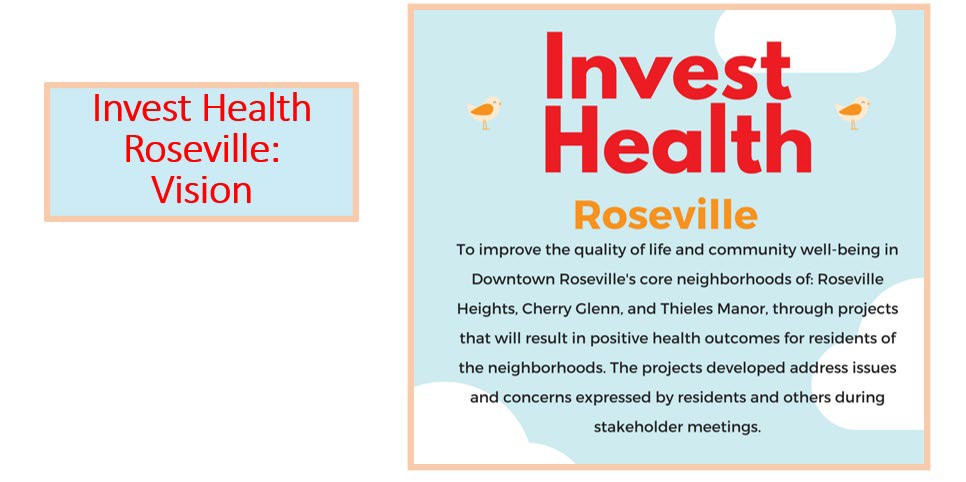 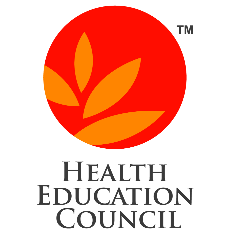 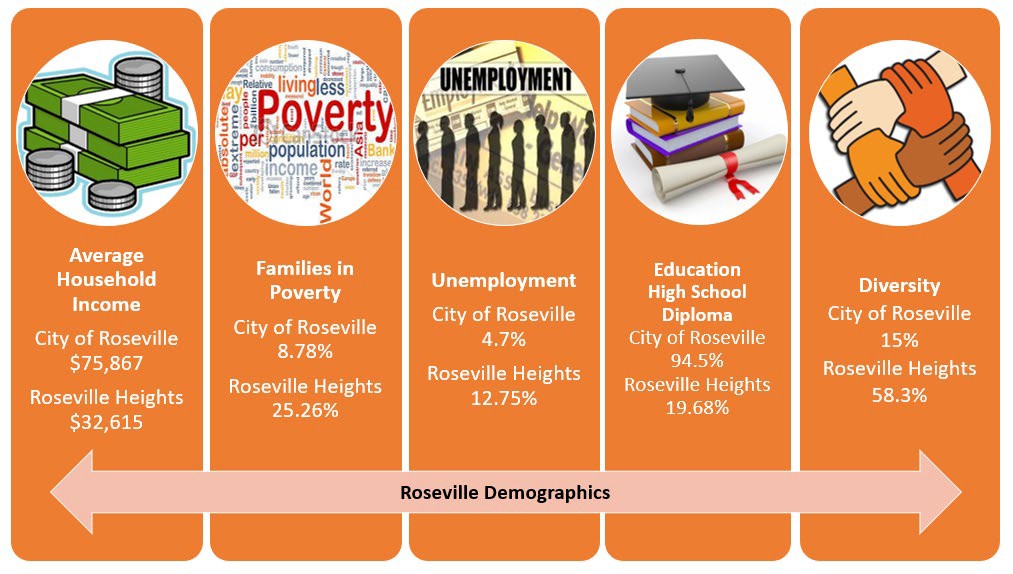 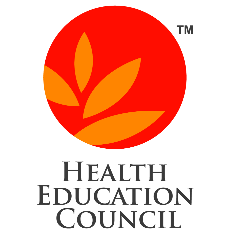 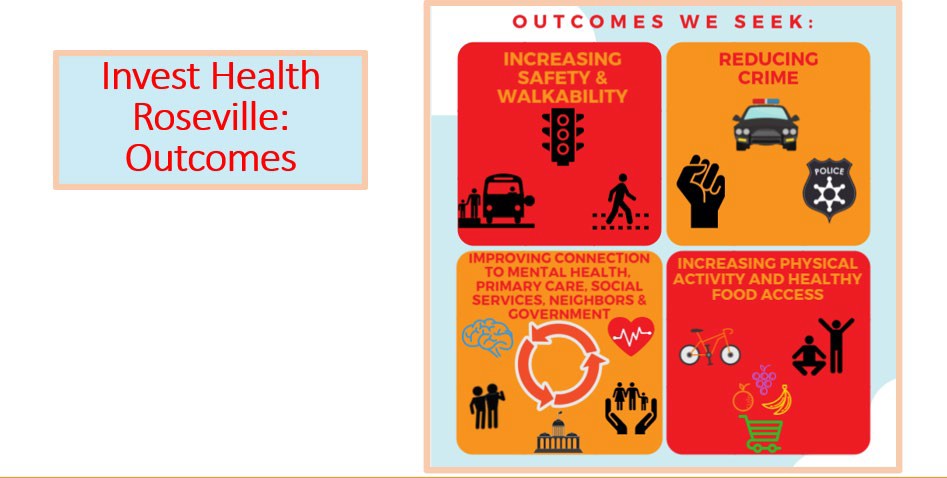 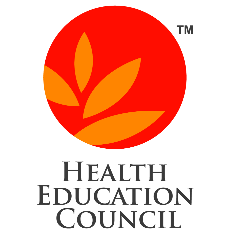 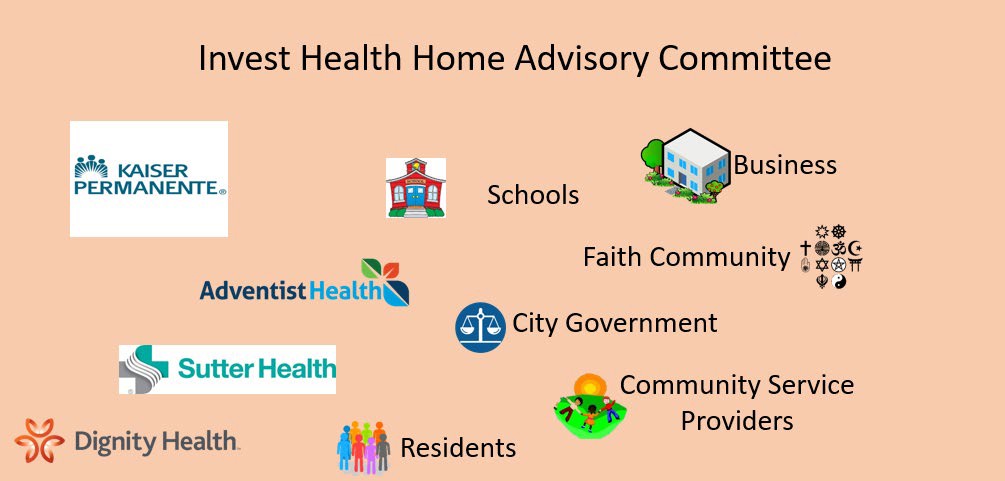 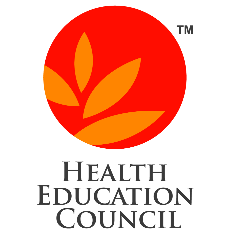 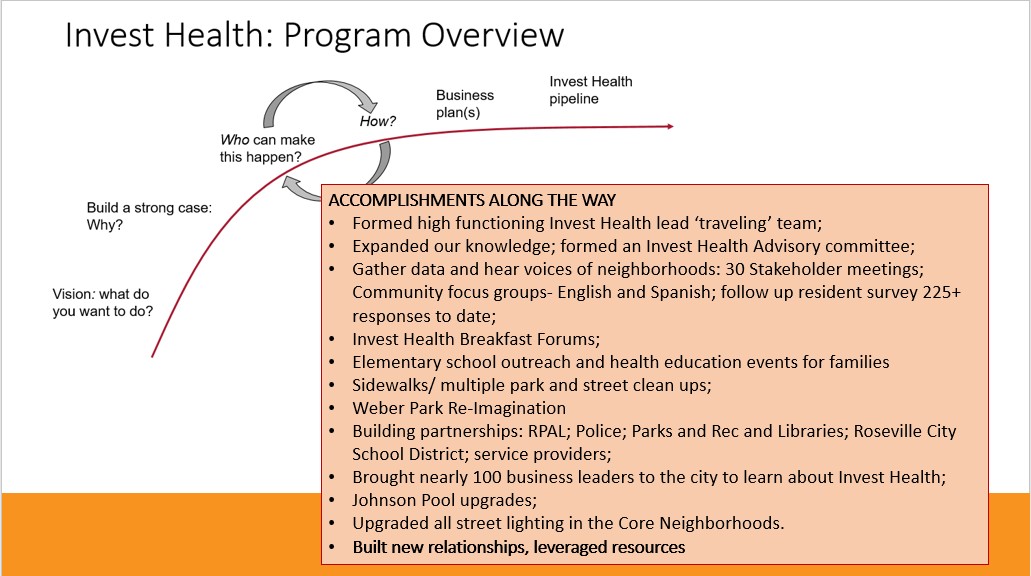 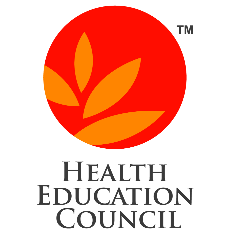 “Our best hope for escaping the  adversity spiral and changing course  is to organize local and nationwide  action around a	single unifying and  measurable expectation: All people  and places thriving- no exceptions.”
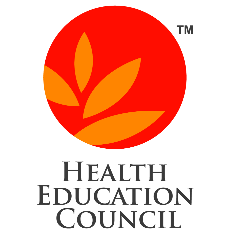 Healthy Neighborhood Investments – A Policy Scan & Strategy Map, February 2021
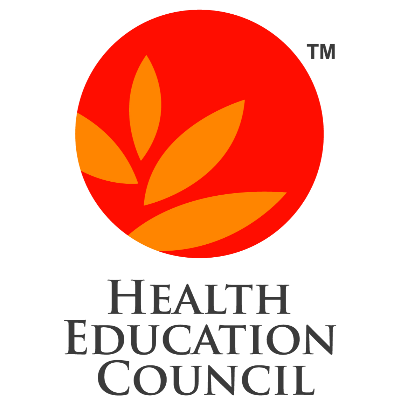 Debra Oto-Kent, MPH  Founder and Executive Director  dotokent@healthedcouncil.org
WWW.HEALTHEDCOUNCIL.ORG